Delivering Cash Grants to Indigenous Peoples Through ATM & GCASH Remit: The Case of Pantawid Pamilyang Pilipino Conditional Cash Transfer Program in the Philippines
by Anatoly Gusto & Emily Roque
MICRA Philippines

IMTFI 4th Annual Conference
University of California, Irvine
December 5-7, 2012
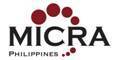 [Speaker Notes: J]
Indigenous people, or IPs

ATM

Financial technology

Money or cash
[Speaker Notes: J]
Research Questions
In comparing two types of cash grant disbursement,

how do IPs perceive and respond to using cash? financial technology?

what are the possible changes in perceptions and behavior towards money and technology?

how do they spend, save and utilize the cash grants given to them?
[Speaker Notes: J]
Background
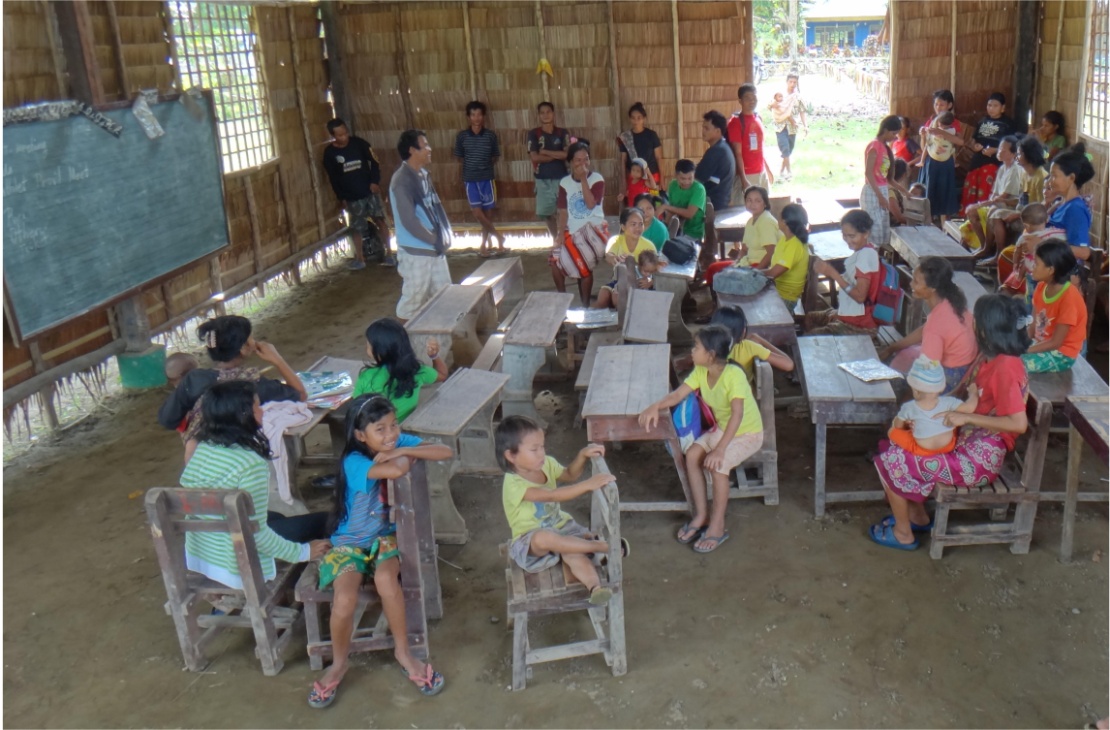 Conditional Cash Transfer (CCT) = social program which provides money (subsidy) to poor families contingent on certain behavior (sending children to school or bringing them to health centers)

Focus is on children as end recipients

4Ps = CCT Program of the Department of Social Welfare & Development (DSWD) in the Philippines

Target segment includes marginalized ethnic groups or indigenous peoples (IPs)

Makes use of various delivery mechanisms/disbursements: 
traditional (over-the-counter) 
technology-driven (ATM; mobile money like GCASH)
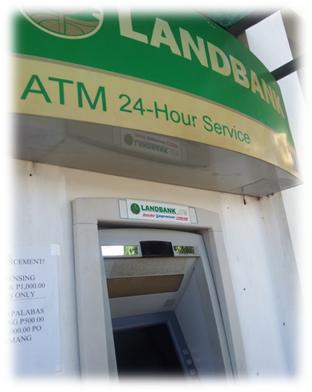 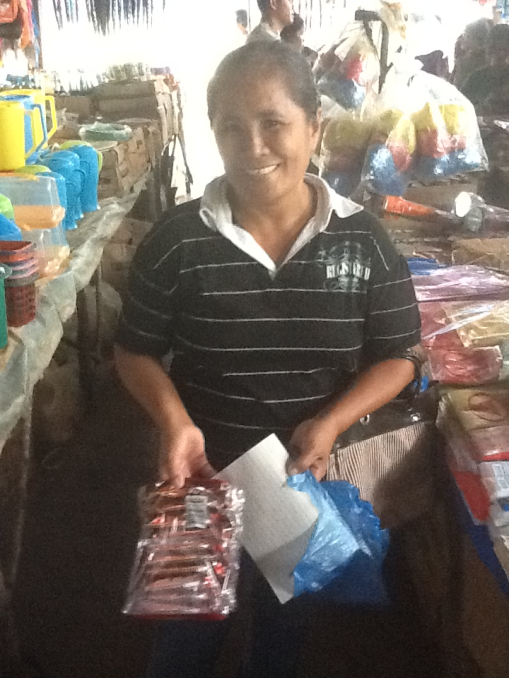 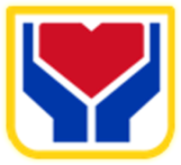 [Speaker Notes: J

*CCT patterned after programs in Latin America and Africa (Bolsa Familia, Familias in Accion)]
Program Conditionalities
EDUCATION
HEALTH
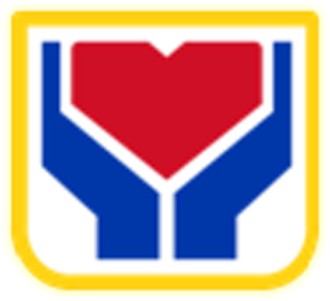 3-5 (Daycare)
6-14 (ES/HS)
Pre/Post Natal
0-2 (Vaccination)
3-5 (BHS Visit)
“ALL 
OR 
NOTHING”
Php. 300 or US$ 7++ / child (85% Attendance)
Family Dev’t Session (FDS)
Deworming
Php. 500 or US$ 12++ / household
Source: DSWD Region 4B General Orientation of CCT Program
[Speaker Notes: E

*Total of Php1,400 for 3 children per month]
Actors
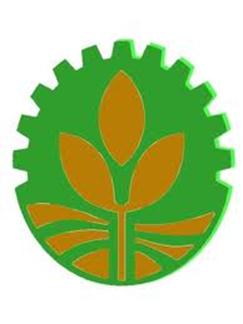 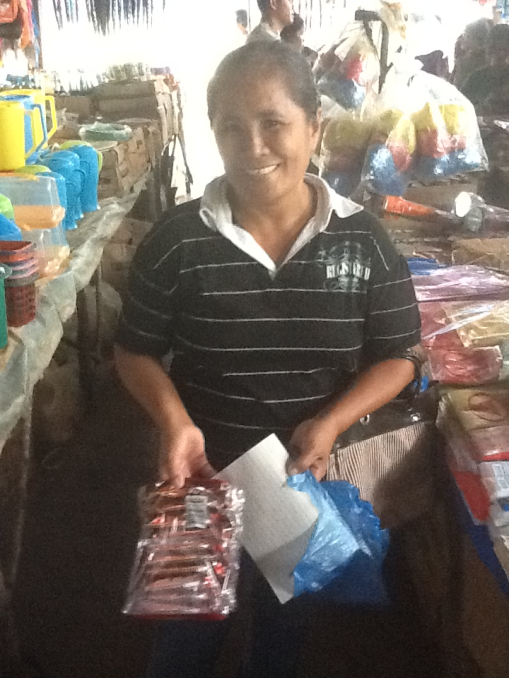 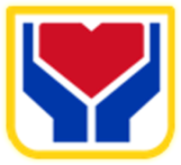 Department of Social Welfare & Development  or DSWD
Land Bank
Beneficiaries
[Speaker Notes: E]
Process of disbursement
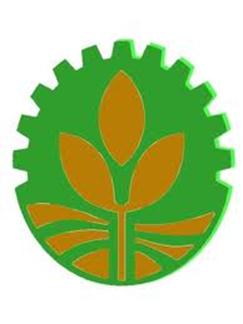 Over the counter
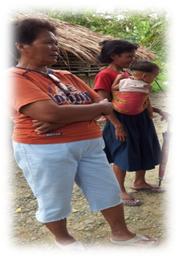 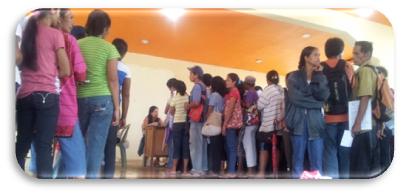 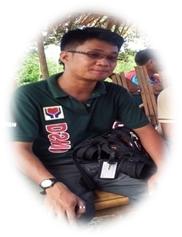 ATM (with the help of ML or PL)
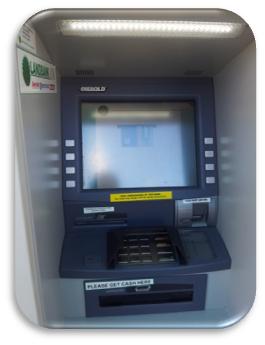 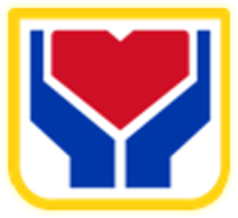 [Speaker Notes: E]
Research Objective: Compare experiences of IP beneficiaries accdg. to type of delivery mechanism/disbursement
Over the counter (OTC)
ATM
Mostly applicable in hard-to-reach areas, especially in municipalities with no banks
Philpost (before, GCASH was used)
Only applicable in the lowlands where banks and ATMs are present
Beneficiaries get an electronic cash card 
Only allows  for ATM withdrawals
Not connected to a deposit account
Can not be used for payment for goods and services
Land Bank or First Consolidated Bank (FCB)
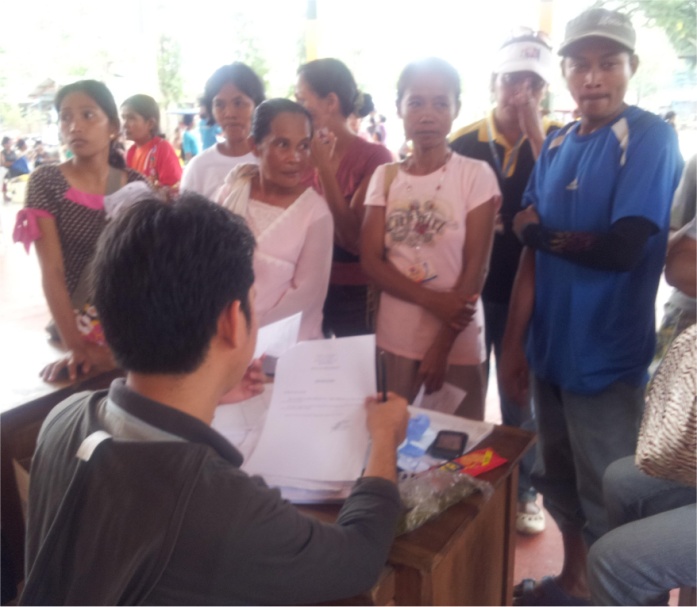 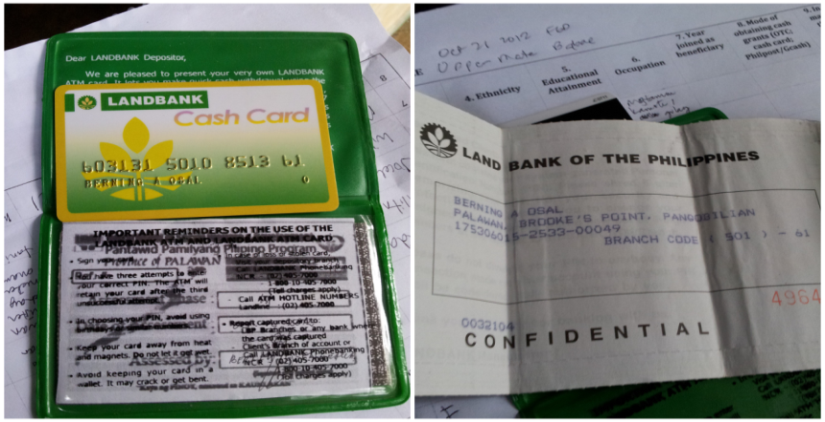 [Speaker Notes: E]
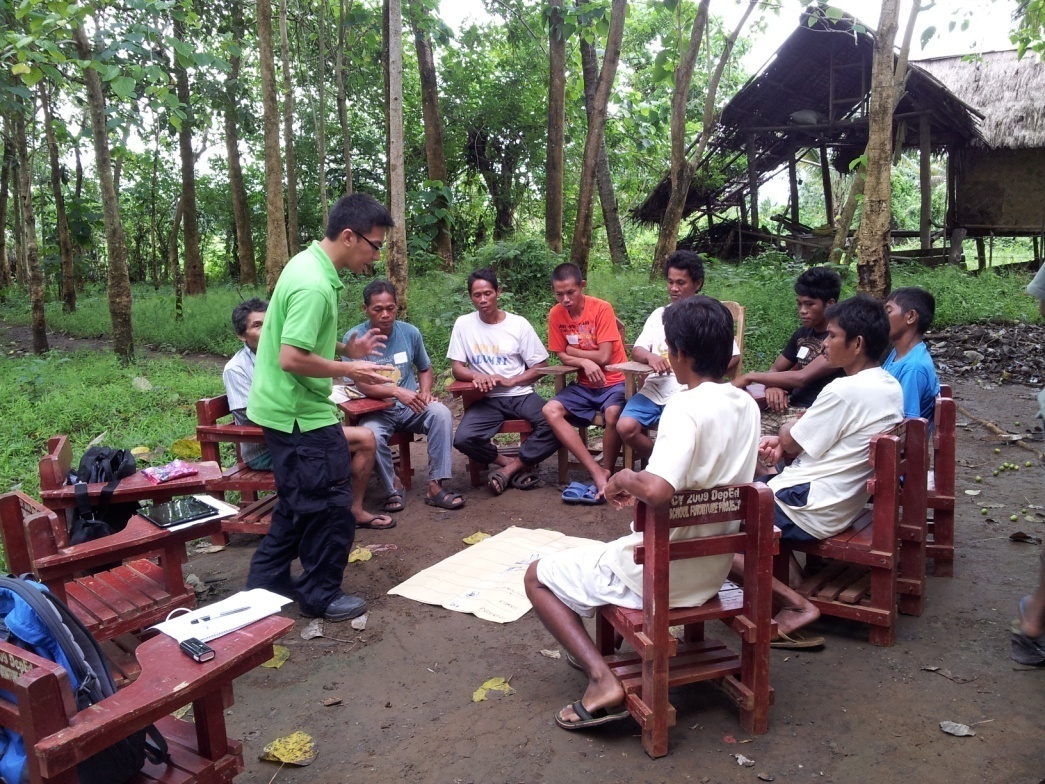 Methodology
survey of 60 CCT respondents (30 per type of disbursement)
Focus group discussions with randomly selected respondents
key informant interviews
[Speaker Notes: E]
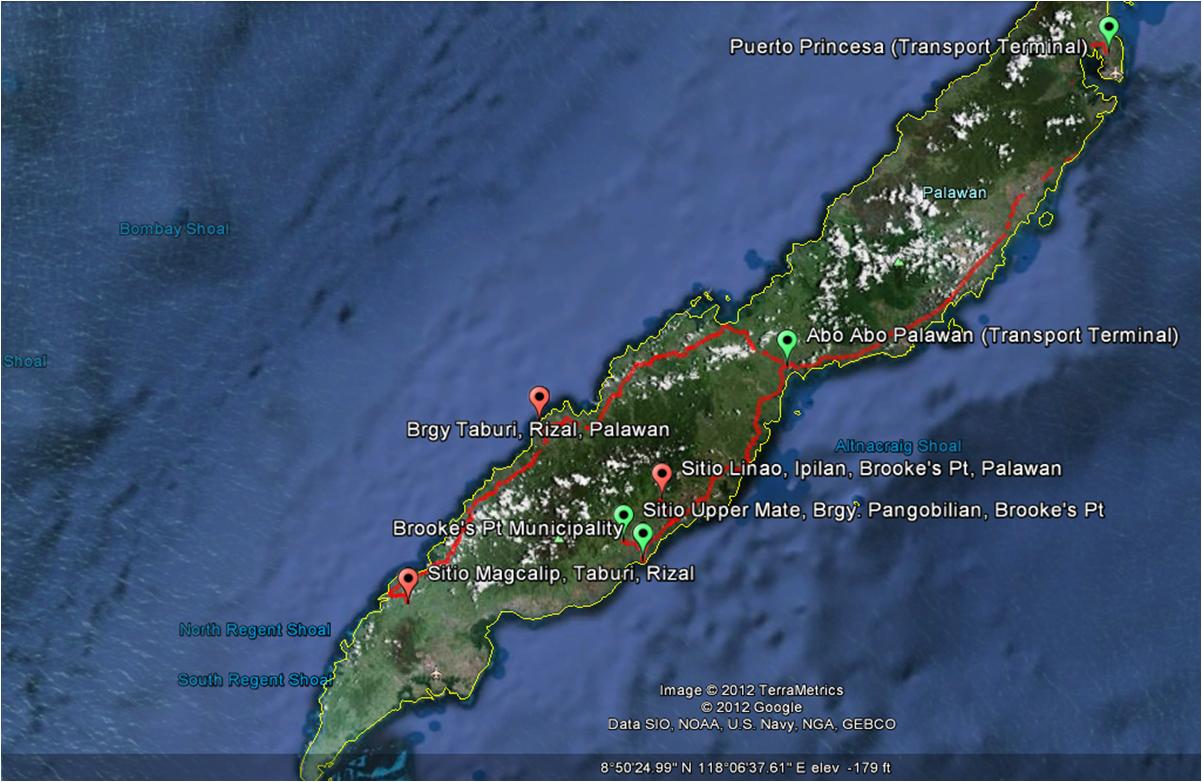 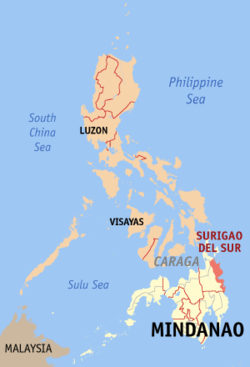 Rizal – over-the-counter
Brooke’s Point – both ATM & over-the-counter
Research Sites in Palawan, Philippines
[Speaker Notes: E]
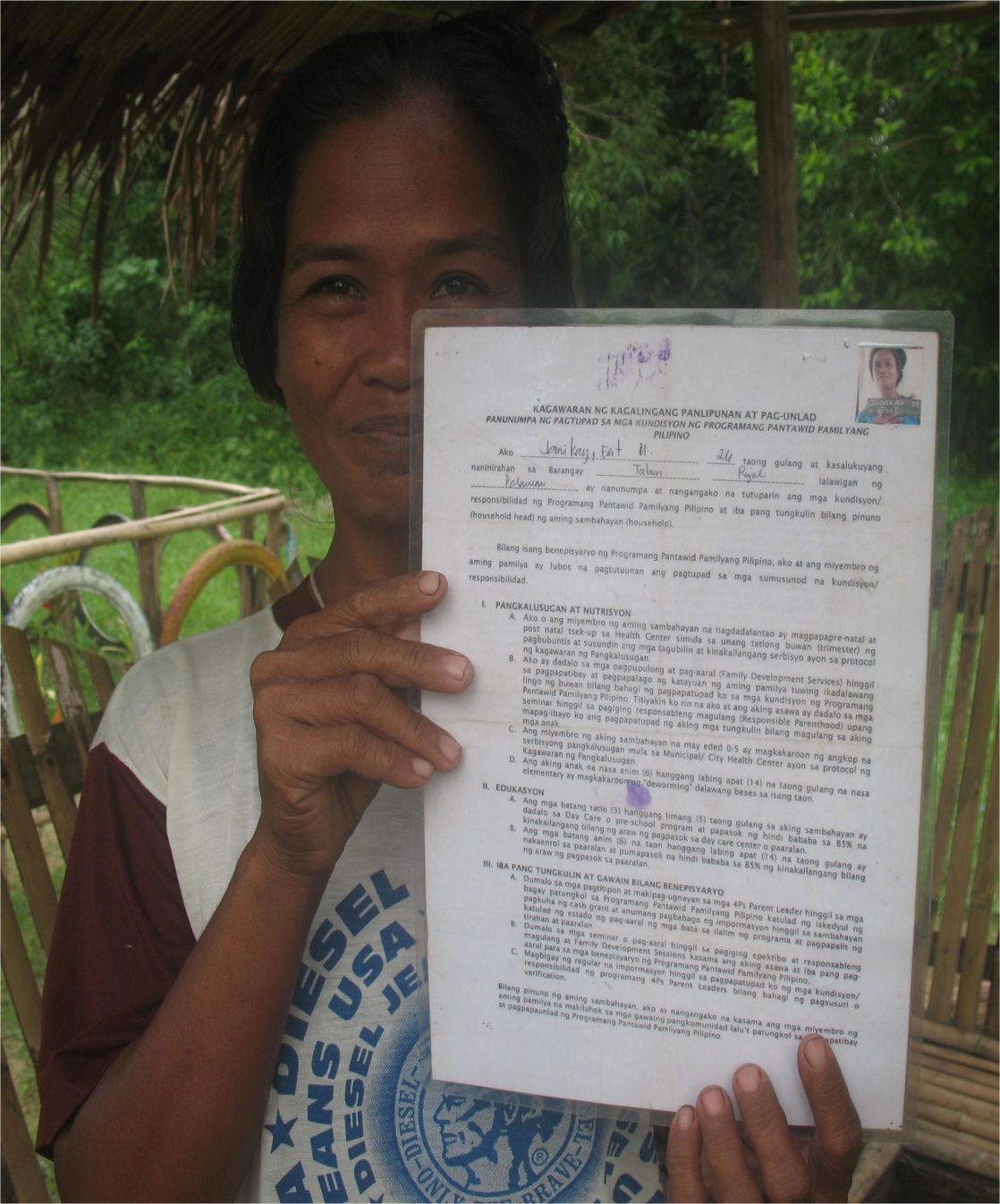 Profile of respondents
mostly female (mothers of children-beneficiaries)
Average age: 36 yrs. Old
Majority had no schooling
Mode of transportation to collect/get CCT money: 
Brooke’s point – tricycle/motorcycle
Rizal – by foot
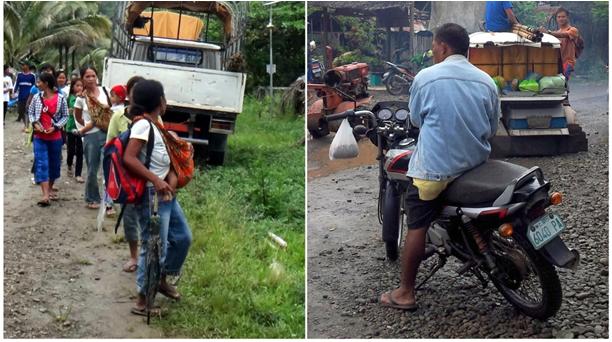 [Speaker Notes: E]
Findings
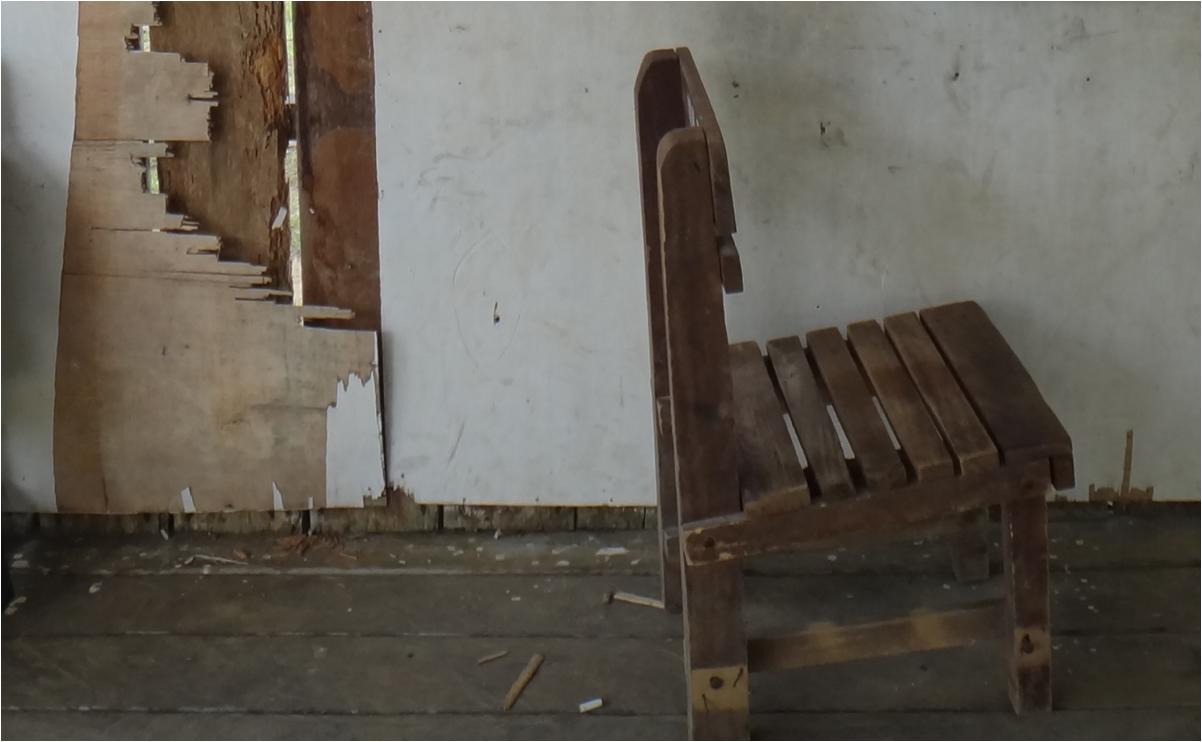 Interesting notes
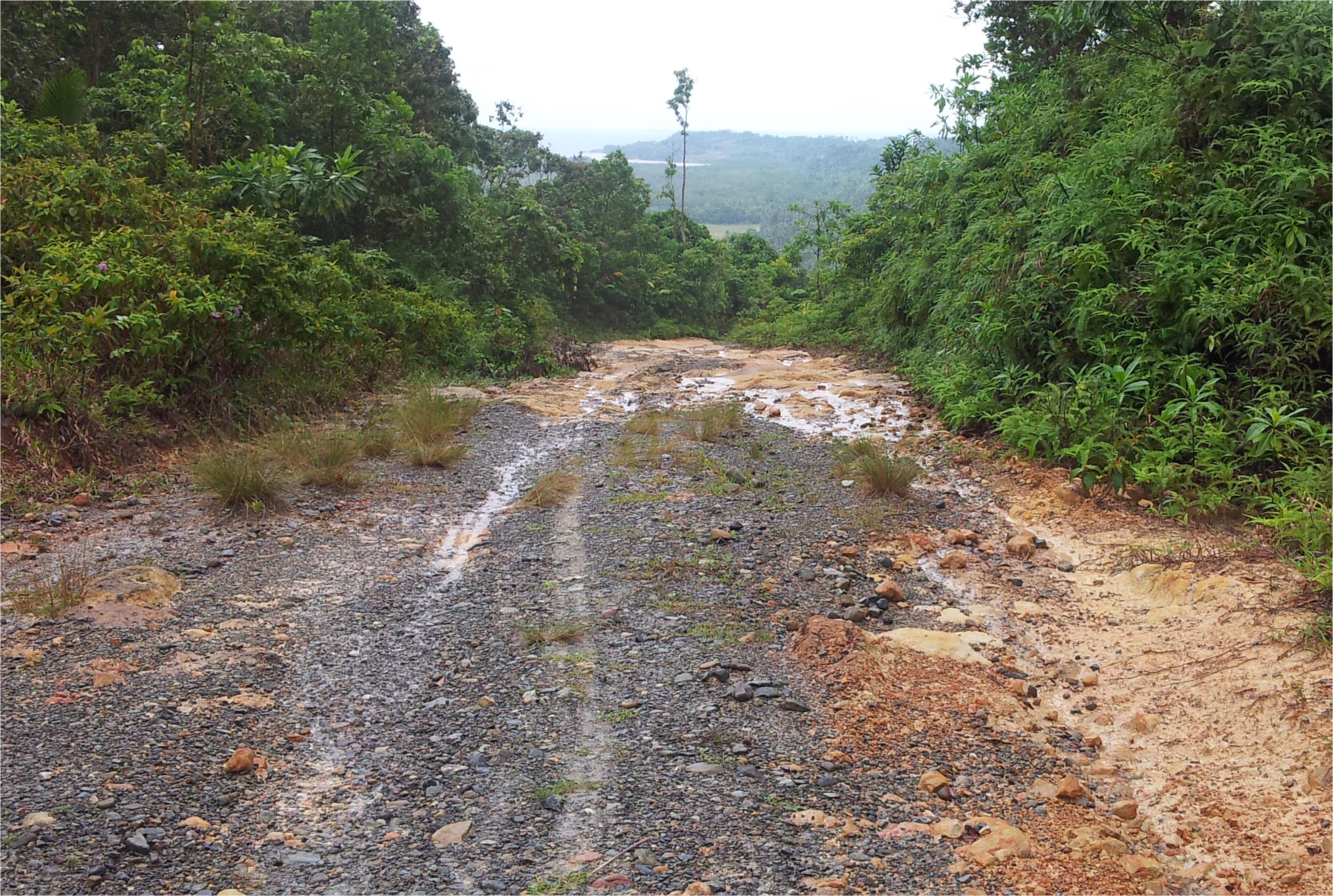 [Speaker Notes: E]
Interesting notes: ATM in Brooke’s Point
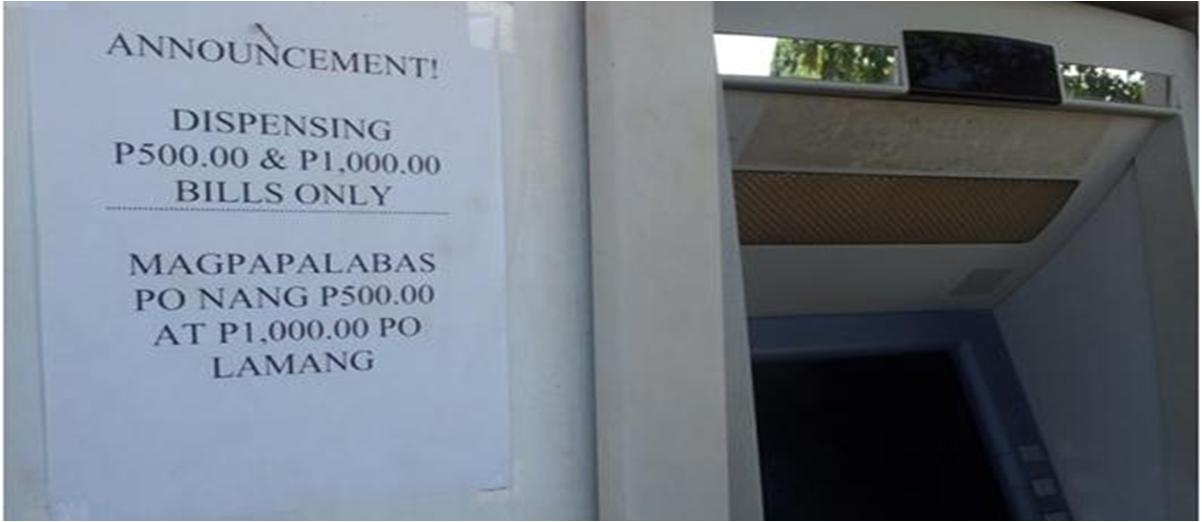 beneficiaries can only withdraw “what’s left” when the next cash grant has “leftovers” amounting to 500, 1000, 1500 & so on 
in a way, they are “saving” & attest to feeling happy when they get a bigger amount in the next payout
[Speaker Notes: E]
Interesting notes: ATM Challenges
Beneficiaries don’t know how to perform ATM transactions on their own
Only Parent Leaders were taught by Municipal Links on how to use the ATM
Beneficiaries’ experience of using the ATM
afraid to use it because card may be captured by the ATM
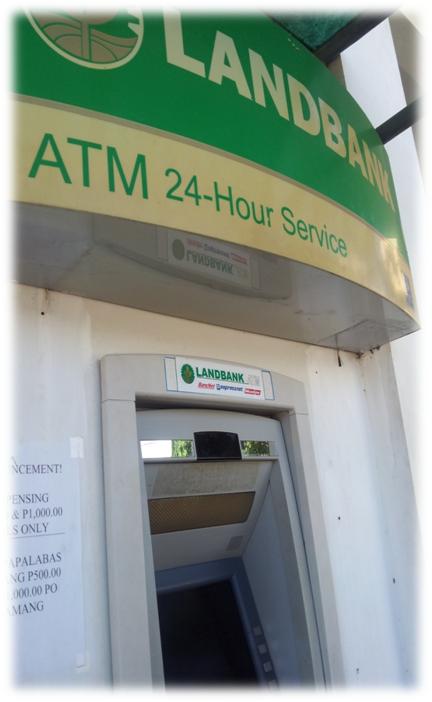 [Speaker Notes: E

IP Beneficiaries have yet to understand how ATM and mobile money works and how they can benefit from it.]
Interesting notes: OTC Challenges
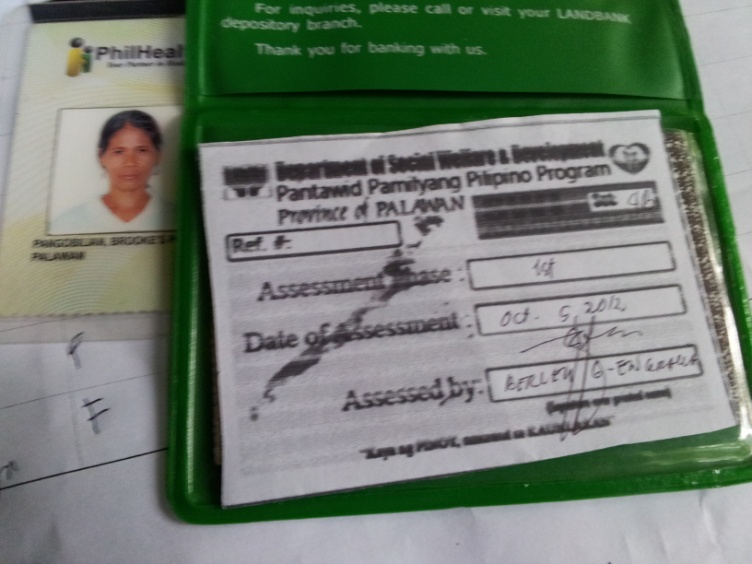 IPs do not easily trust outsiders and programs
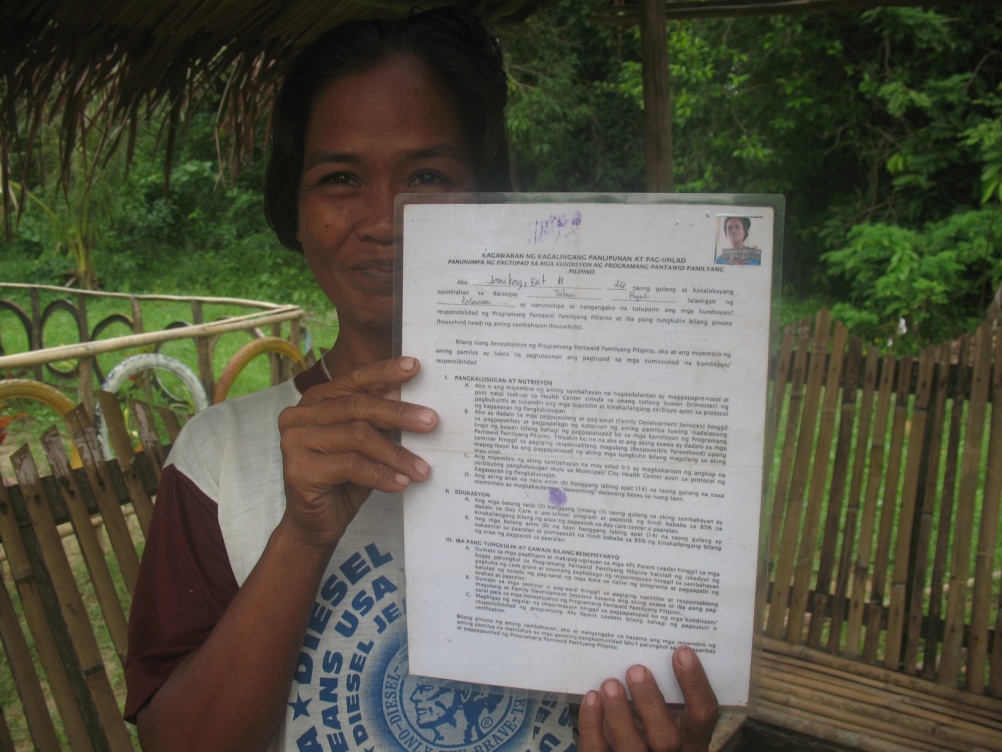 [Speaker Notes: E

IP Beneficiaries have yet to understand how ATM and mobile money works and how they can benefit from it.]
Changes in flow of cash
Rizal
upland
Brooke’s 
Point
lowland
[Speaker Notes: E

Rizal: originally, they engaged in barter (though they also earn cash but very little—maximum is Php100); when CCT came, they had cash amounting to less than Php2,000. Beneficiaries spend it mostly on school supplies, then food. When they do not have cash anymore, they go back to bartering goods. The important variable here is their social/geographical location: living in the uplands. Also, no available forms of credit (or at least, credit practices with the IPs)

Brooke’s Point: they were earning cash already from their labor wages, but with CCT, beneficiaries were able to expand their ability to buy goods. However, because costs are high (esp. school materials) and they have access to credit in the lowland, they engage in credit. They pay for this in the next CCT payment (as guarantee)]
Changing patterns of consumption
IPs were able to raise household consumption: they tend to buy more of the same goods after receiving CCT money.
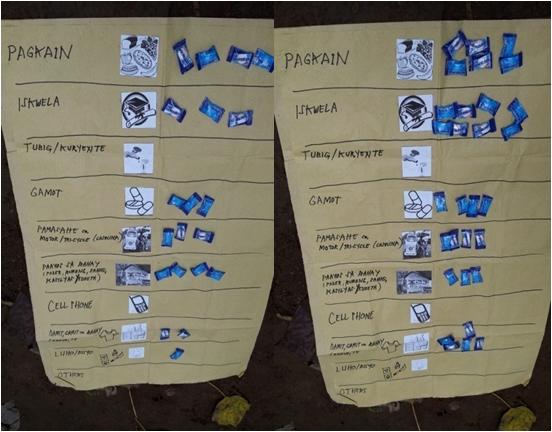 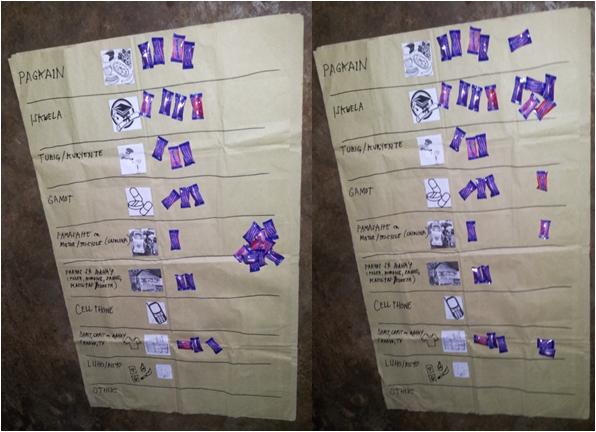 PAST                               PRESENT
(w/o CCT)                          (with CCT)
PAST                               PRESENT
(w/o CCT)                          (with CCT)
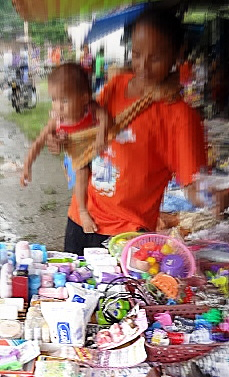 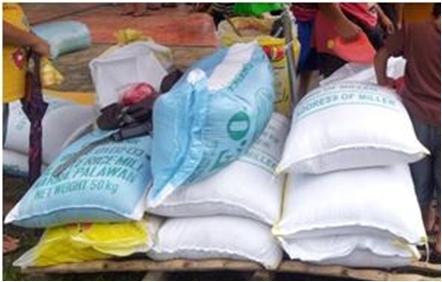 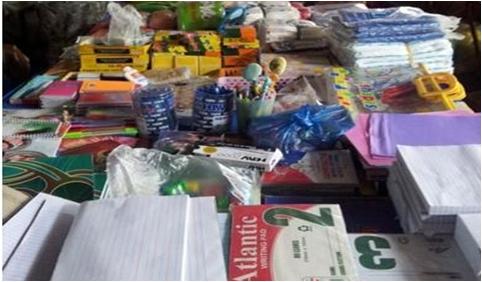 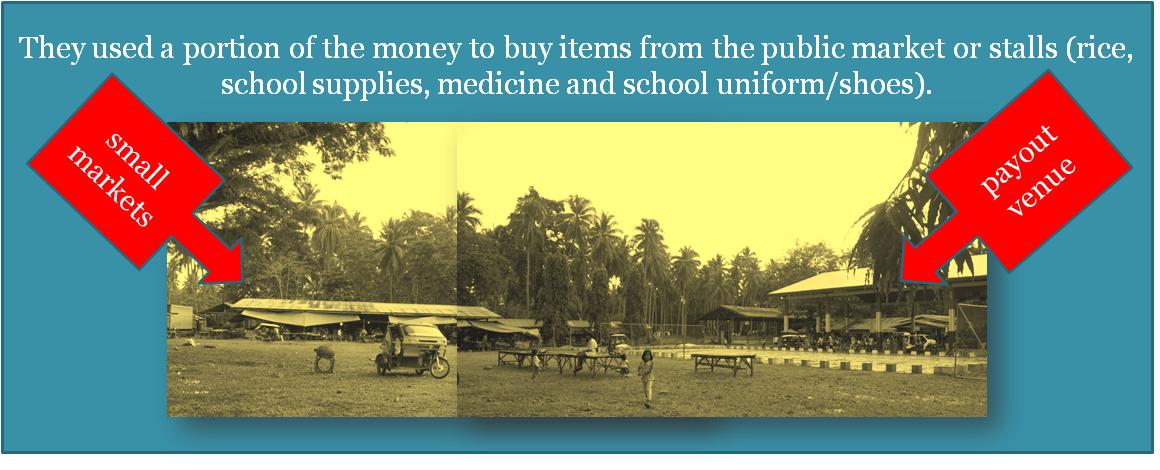 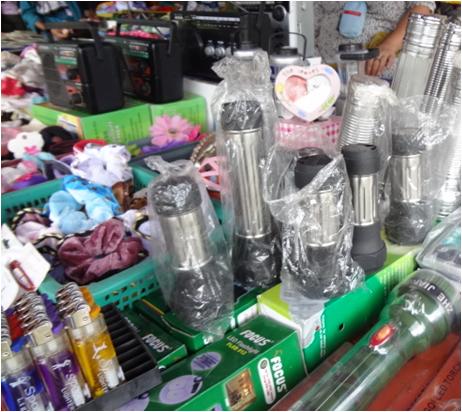 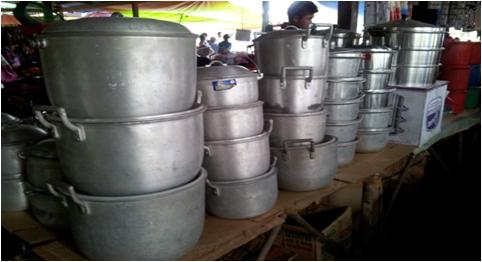 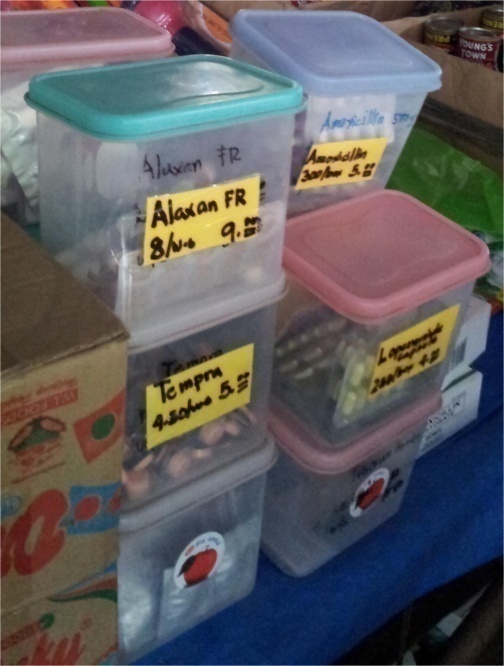 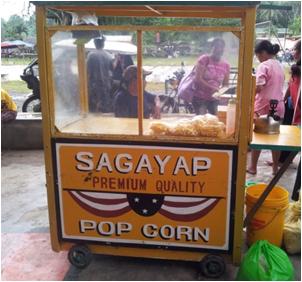 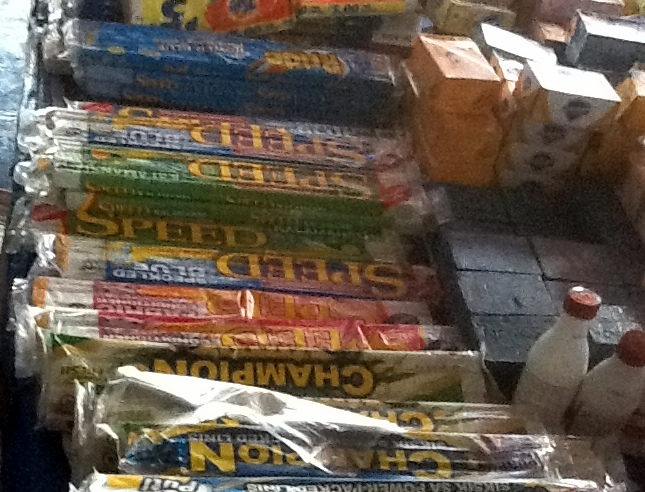 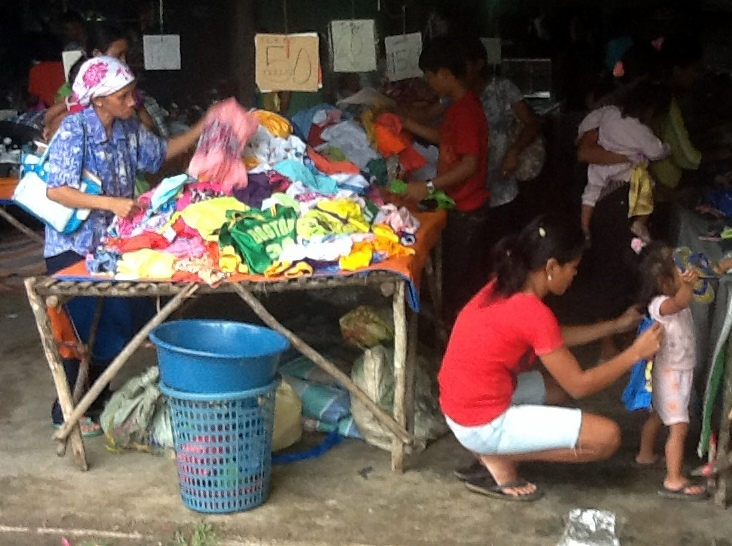 Findings: changing patterns of consumption
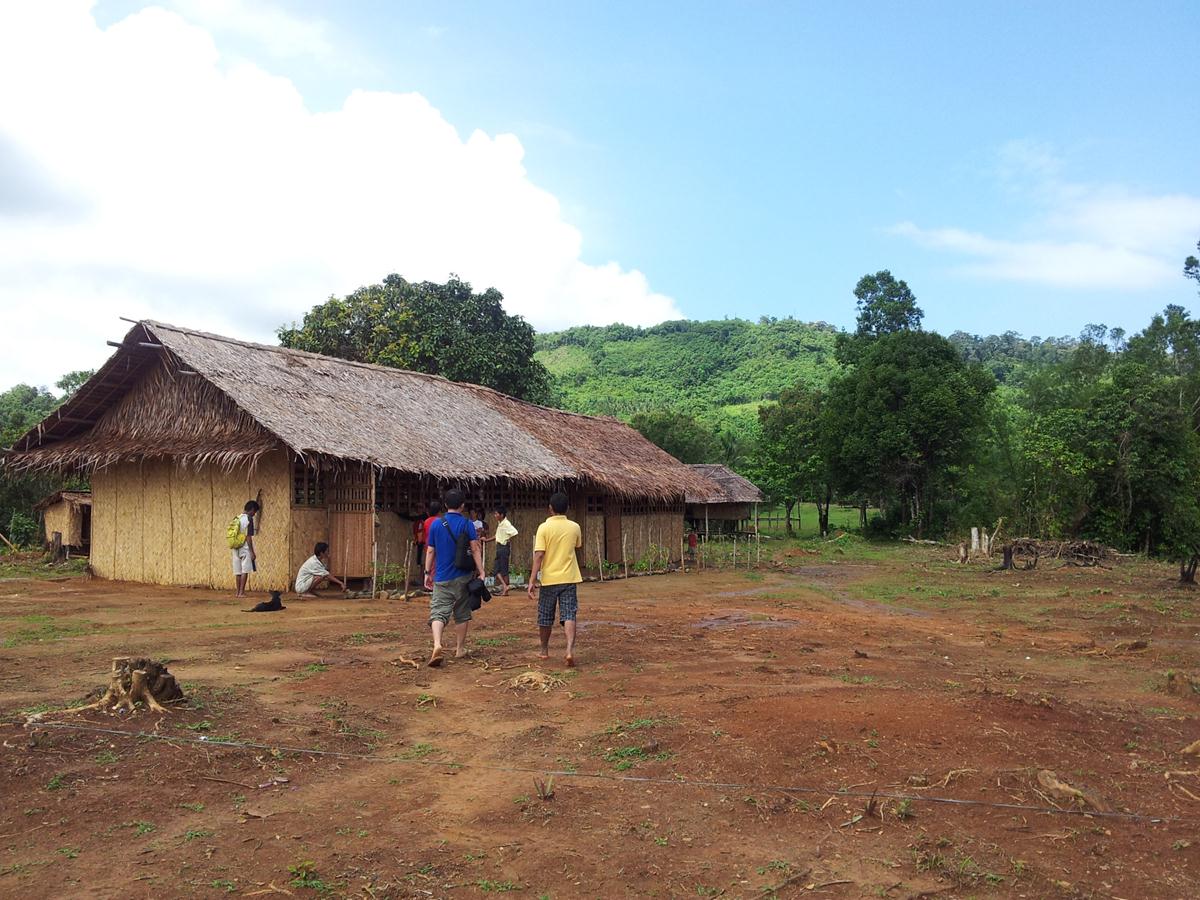 Cash is only set aside for the purpose of paying/covering future school related needs of children.
IPs tend to save a portion of the money to cover other school-related expenses, e.g., school projects, food & transportation allowances of the children
[Speaker Notes: INSERT PHOTO OF SCHOOL]
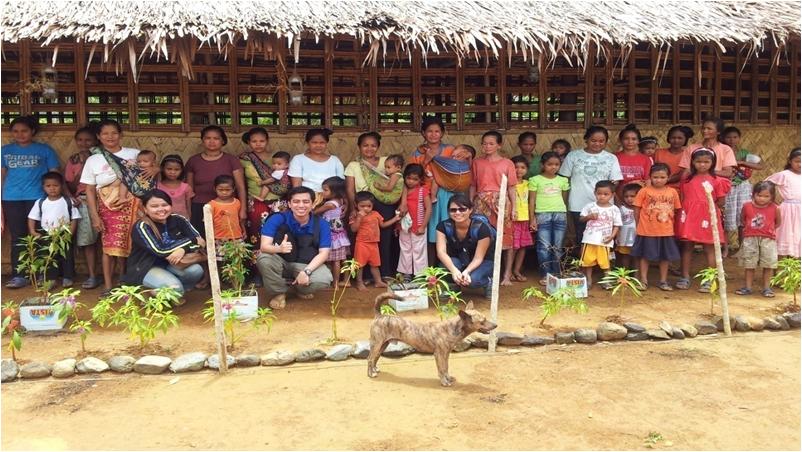 Findings: gender relations
Women take the frontlines because of the CCT program
Men serve as support, even taking on the traditional roles of women (i.e. taking care of children)
Women have also actively participated in the economic life (go to the market place)
Before, men are usually the ones who go down and conduct economic activities
Findings: plastic bags over wallet
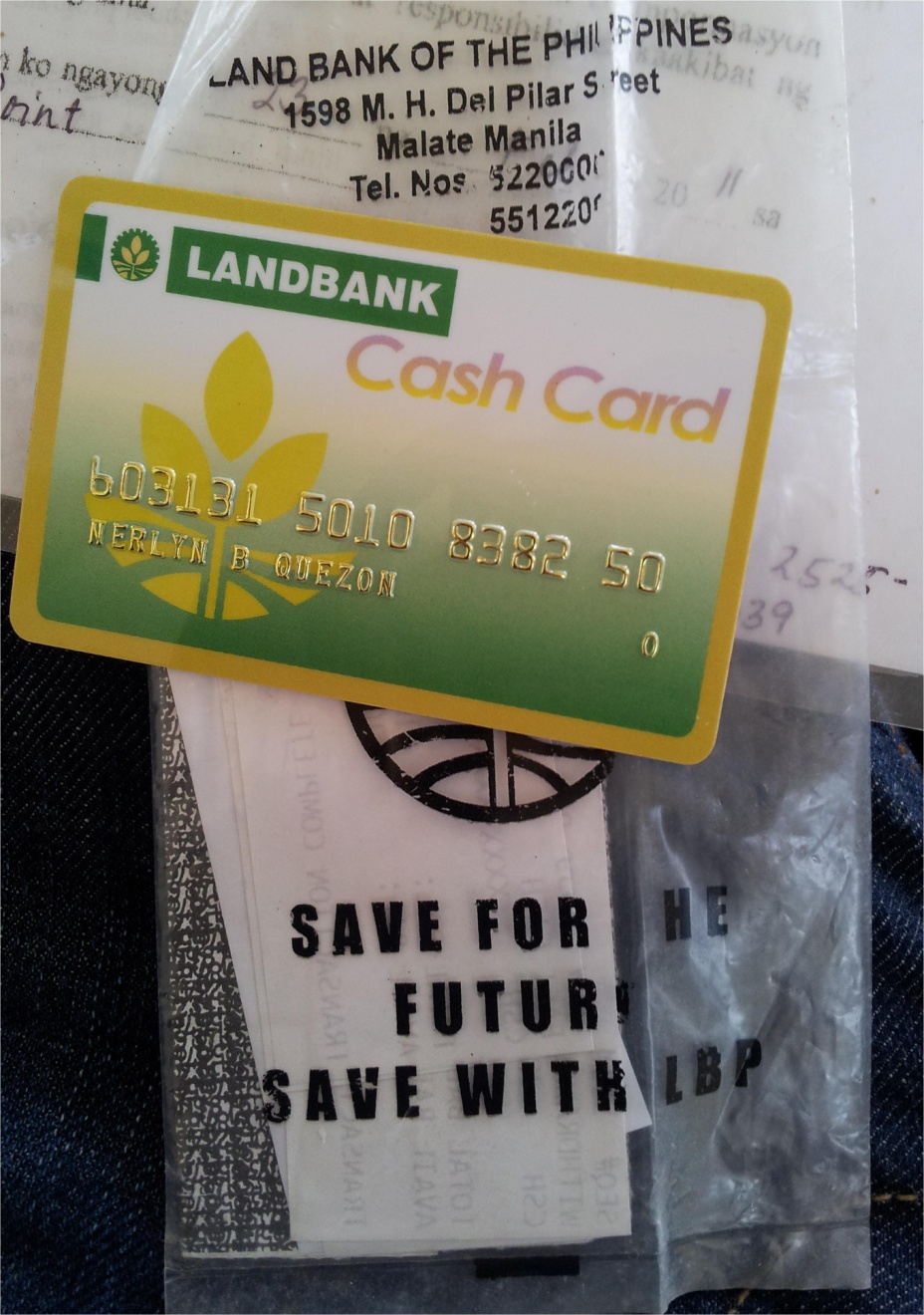 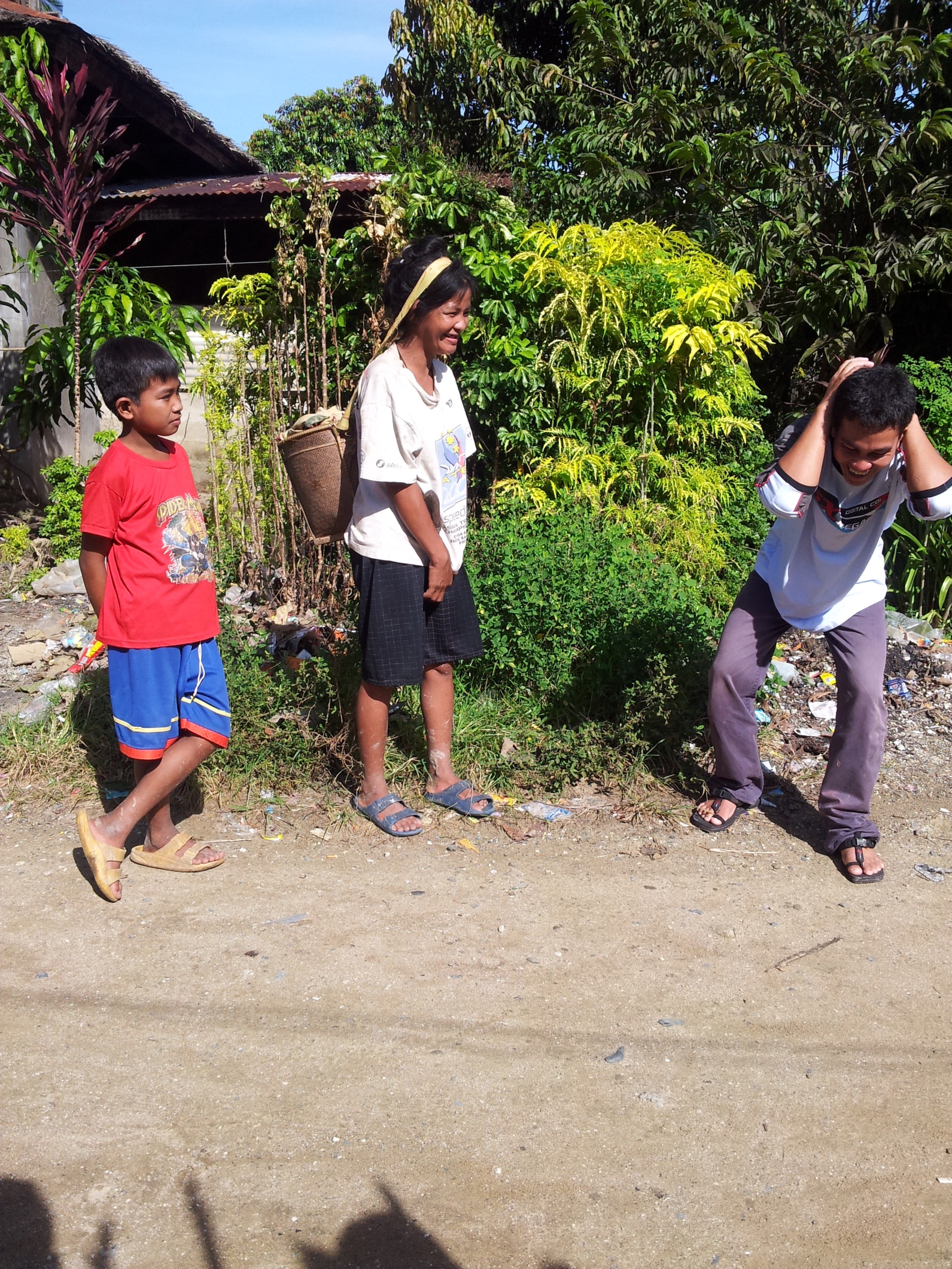 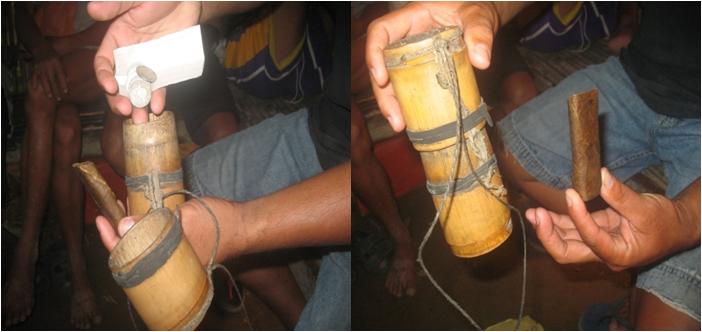 Storing of money
beneficiaries store their CCT money in plastic bags instead of wallets
only one male respondent had a wooden storage - originally for keeping cigarettes
[Speaker Notes: J]
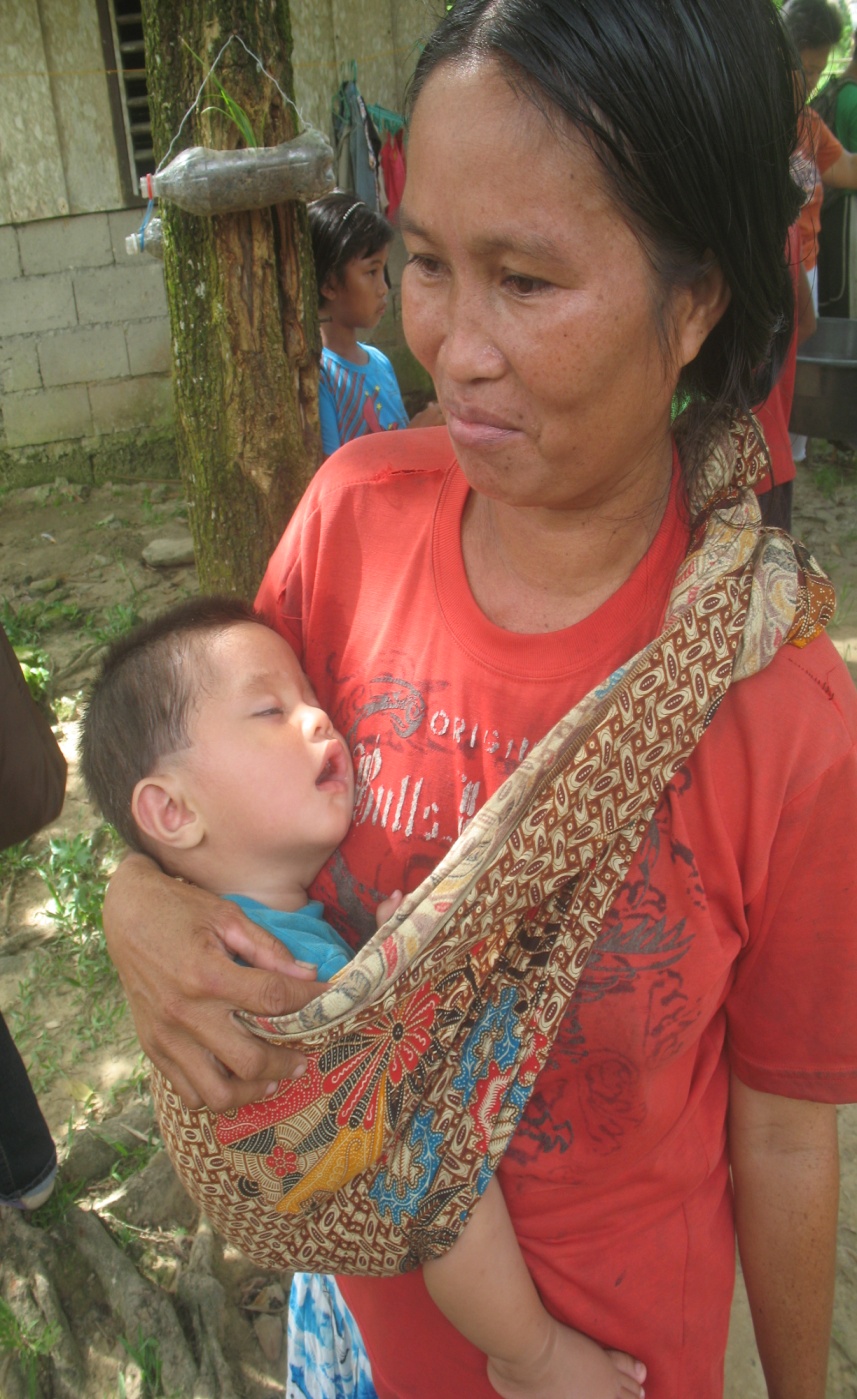 Conclusions/ Recommendations
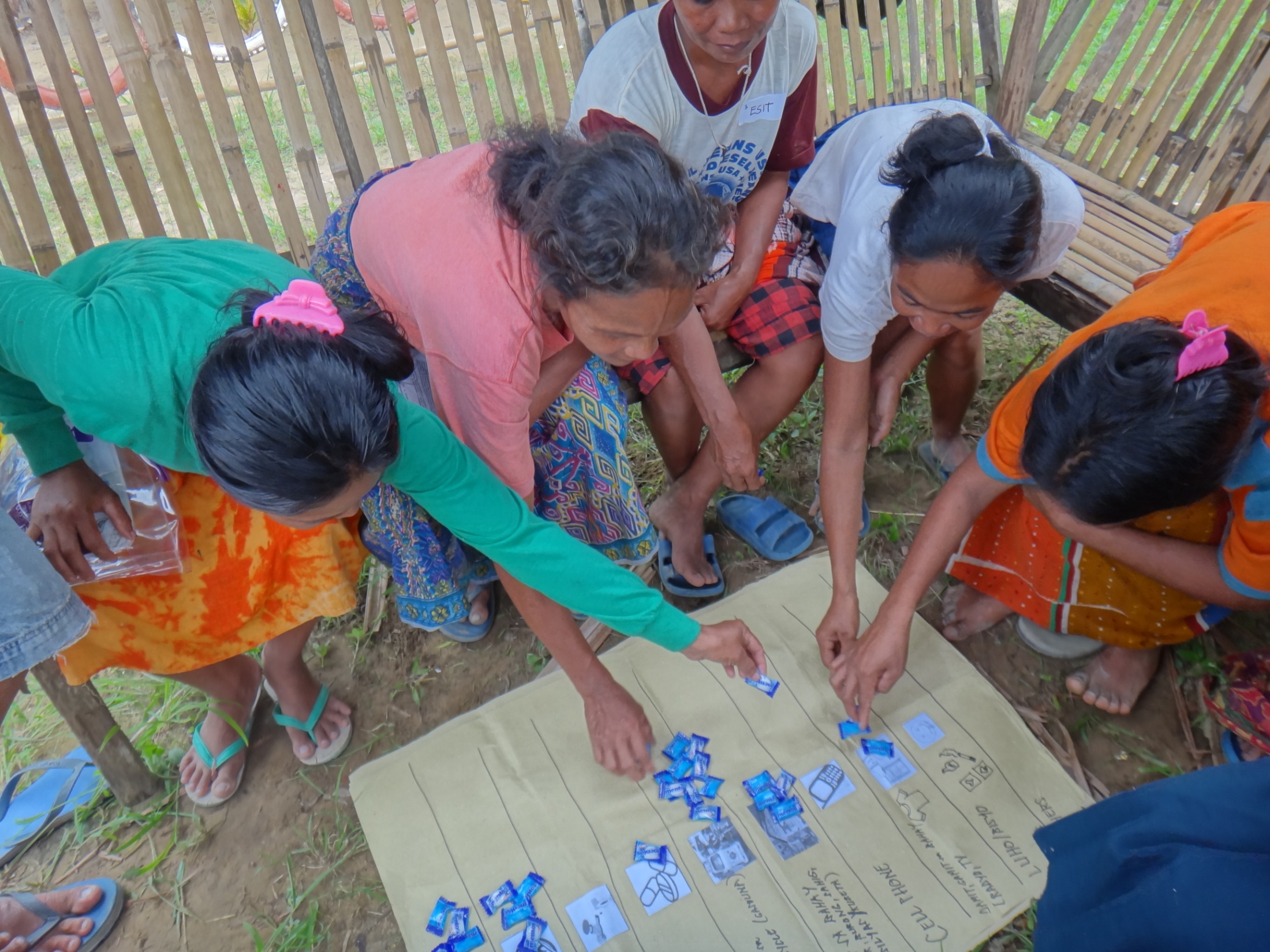 CCT introduced the concept of money to some IP beneficiaries.
There is evidence of change in the way they perform their financial transactions (from barter to cash-based transactions; from cash-based to credit-based transactions).
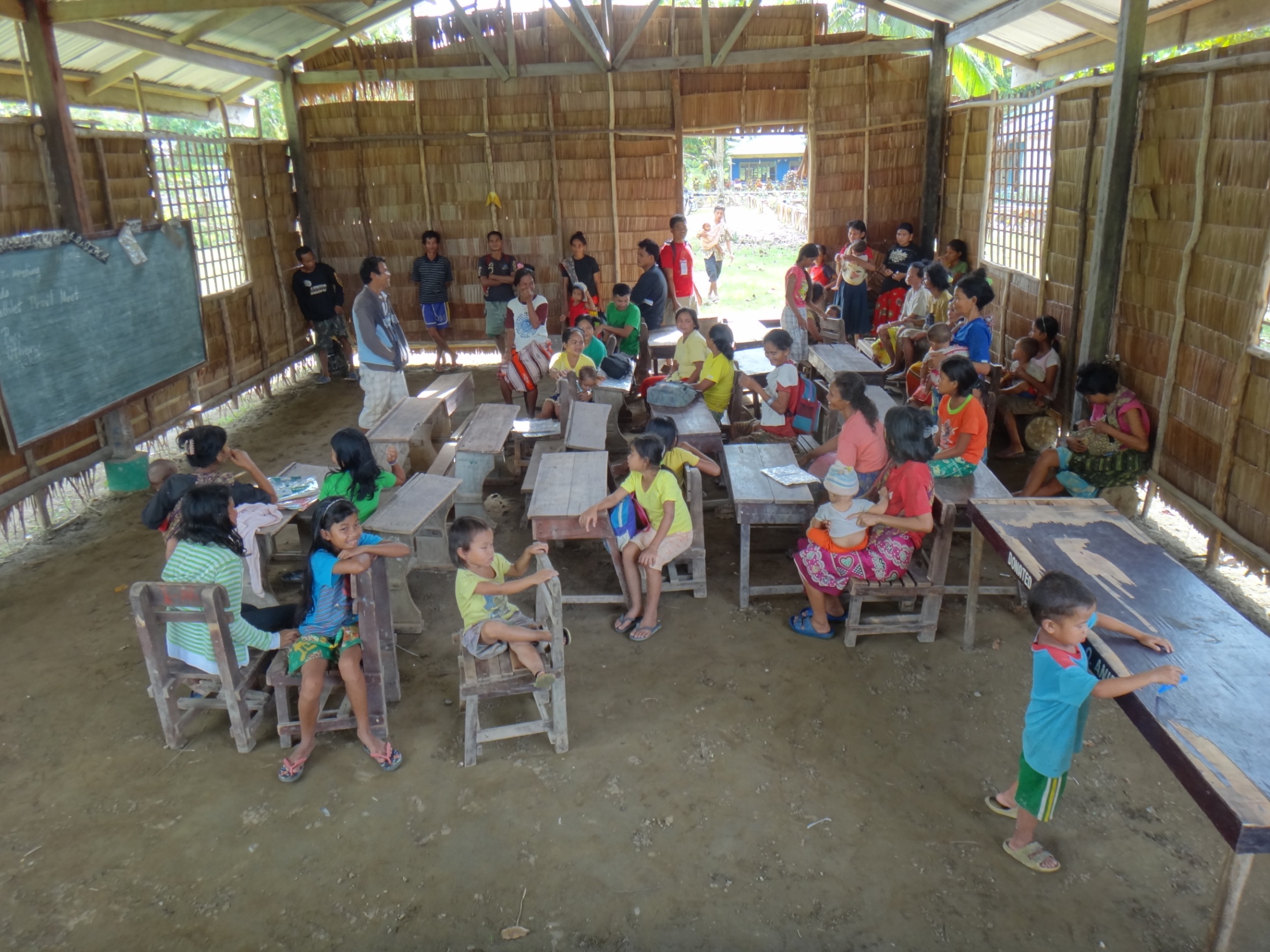 There is evidence of success in raising household consumption that has a positive effect in enrollment rates and attendance of children to school and improved preventive health care.
Leakage: fungibility /liquidity / divisibility (lack of smaller bills/coins for change)
Cash seemed to be perceived more of a means of exchange (“paying/buying” transactions).
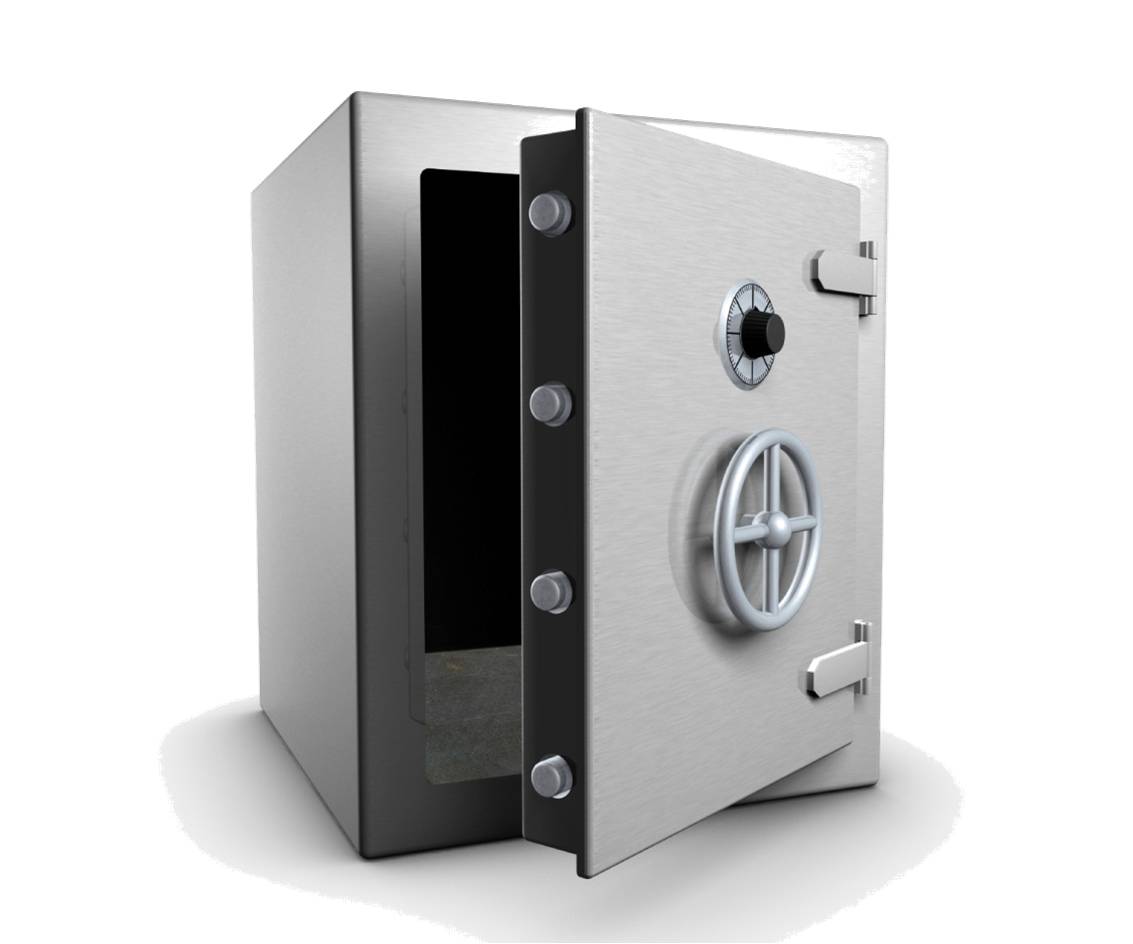 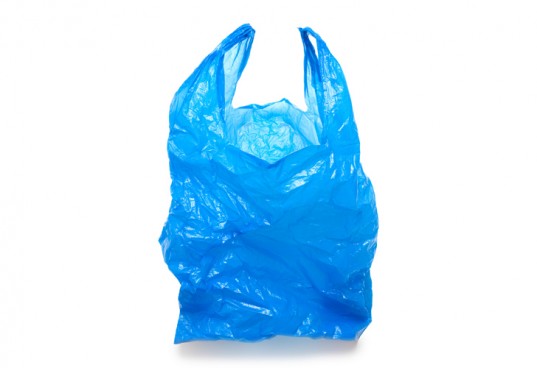 Saving cash for other purposes or other needs is still uncommon.
Conclusion/Recommendation
Access to cash cards has not translated to formal savings but….
    there are signs that it has provided beneficiaries a glimpse of the importance of saving.
Alternative delivery mechanisms might function better if beneficiaries are taught on how to use them.
CCT Programs (and choice of delivery mechanisms) might be able to bring about transformative change if 
Direction is shifted from being “spending-focused” to “spending and savings-focused” (e.g., why not  bundle the cash card with an ATM savings account for interested/qualified beneficiaries?)
Partners which can provide complimentary financial services (e.g., savings, insurance, remittance) and non-financial services (e.g., post-harvest processing) are chosen.
[Speaker Notes: J]
Lessons learned
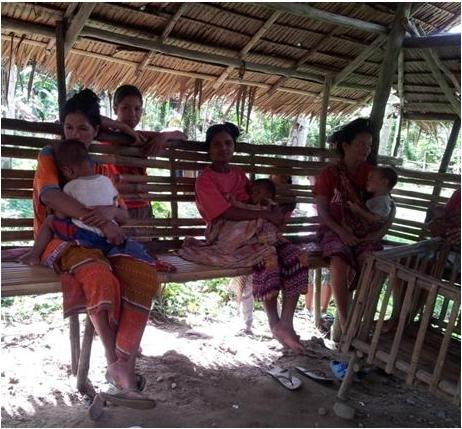 Understand and respect user context (beneficiary as a “WE” not “I”)

Apply/use  delivery mechanisms that are simple , accessible and easy to use.
[Speaker Notes: and norms of target segments; use appropriate technology to IP frame.

Especially for ethnic groups which tend to have a strong sense of common ownership, a beneficiary should refer not to an “individual” but to a “group”.]
Lessons learned
[Speaker Notes: *picture of Letlet?]
Gangnam Style
CCT Style
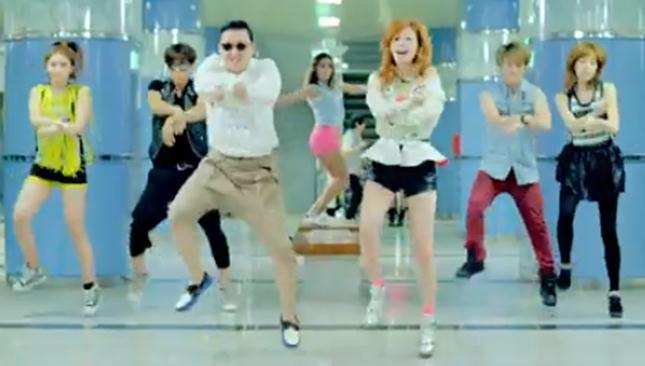 inclusive financial services for CCT beneficiaries
 
“signature dance move”

performed 

not by an INDIVIDUAL 

but by the GROUP
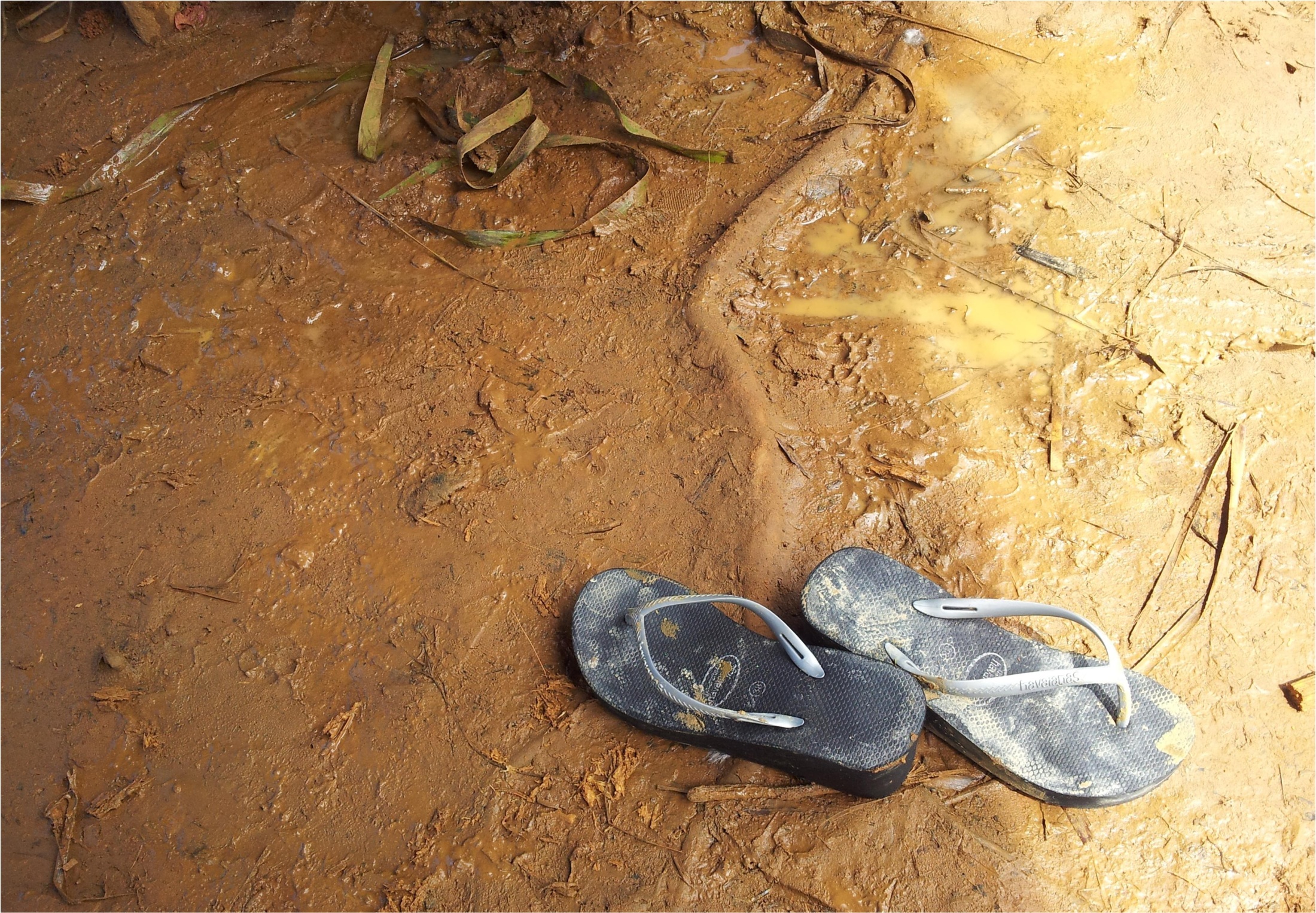 THANKS!